ML-Base Research Tools for the Research Process
Part I: Scientific resources searching tools
September 11th, 2023
Agenda
A brief introduction to searching academic resources.

Pre-assessment discussion.

Research tools.

Post-assessment discussion.

What is Next
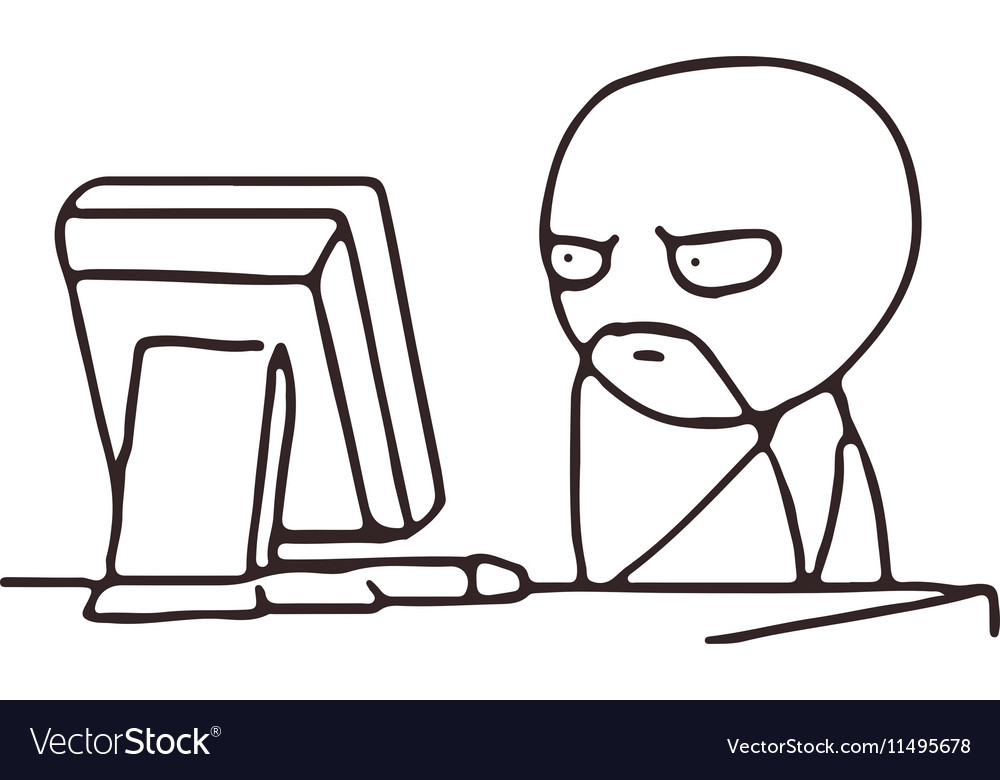 Searching for articles:

How to start searching?

What should I search?

Where should I search for my papers?
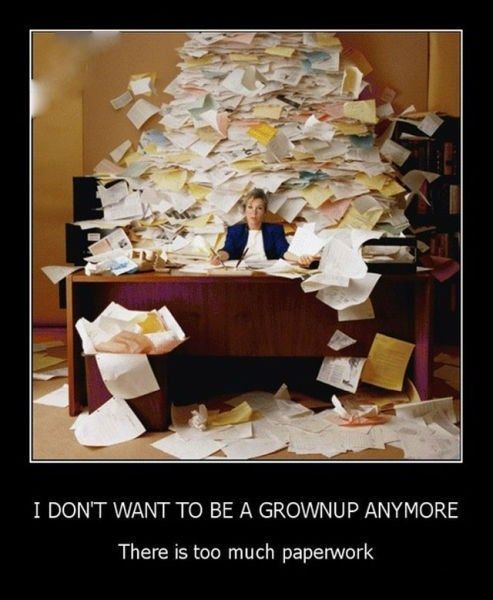 Searching for articles:

How to start searching?

What should I search?

Where should I search for my papers?
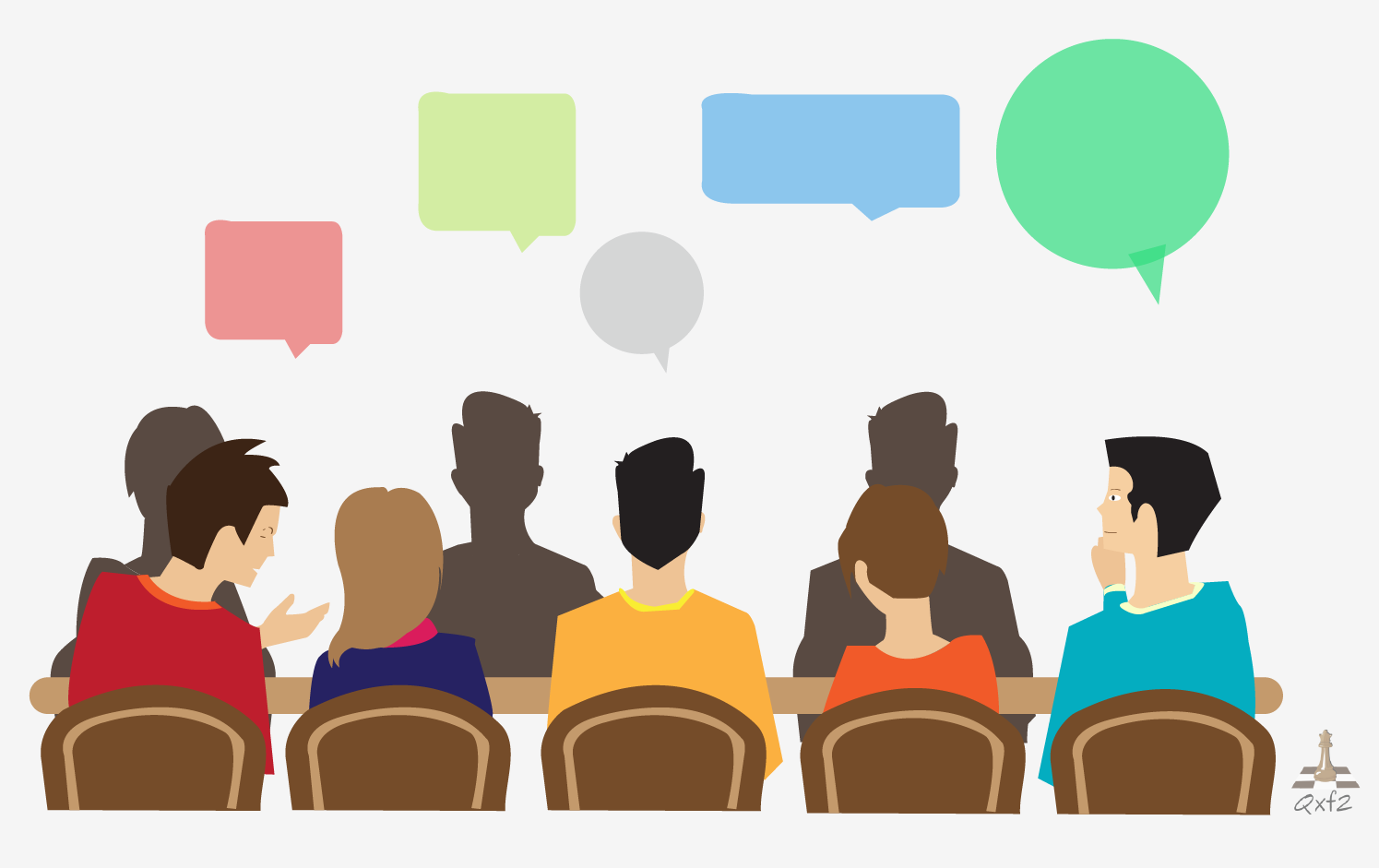 Lets talk about this
How do you search for papers? 

What challenges do you have?
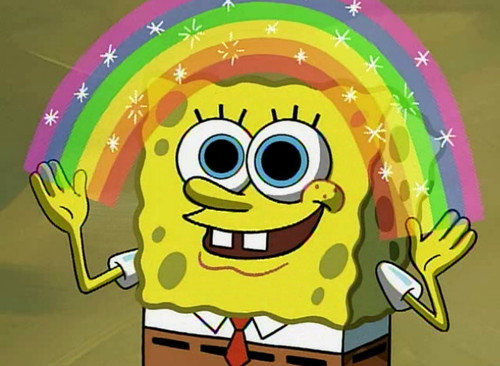 Have you ever think of:
A tool that can help me search the papers effectively?



Find effective brief information about the paper.
Semantic Scholars
Semantic Scholar is a free, AI-powered academic search engine that was developed at the Allen Institute for AI and publicly released in November 2015.

It allows you to search millions of scholarly articles for academic content relevant to your research topic.

Semantic Scholar uses advances in natural language processing to provide summaries for scholarly papers.

In other words, Semantic Scholar is a powerful tool that can help you quickly find and summarize academic papers that are relevant to your research topic.

It’s a great resource for scholars who want to stay up-to-date with the latest research in their field.
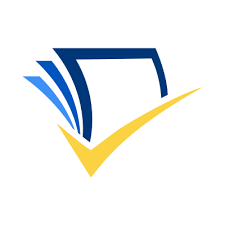 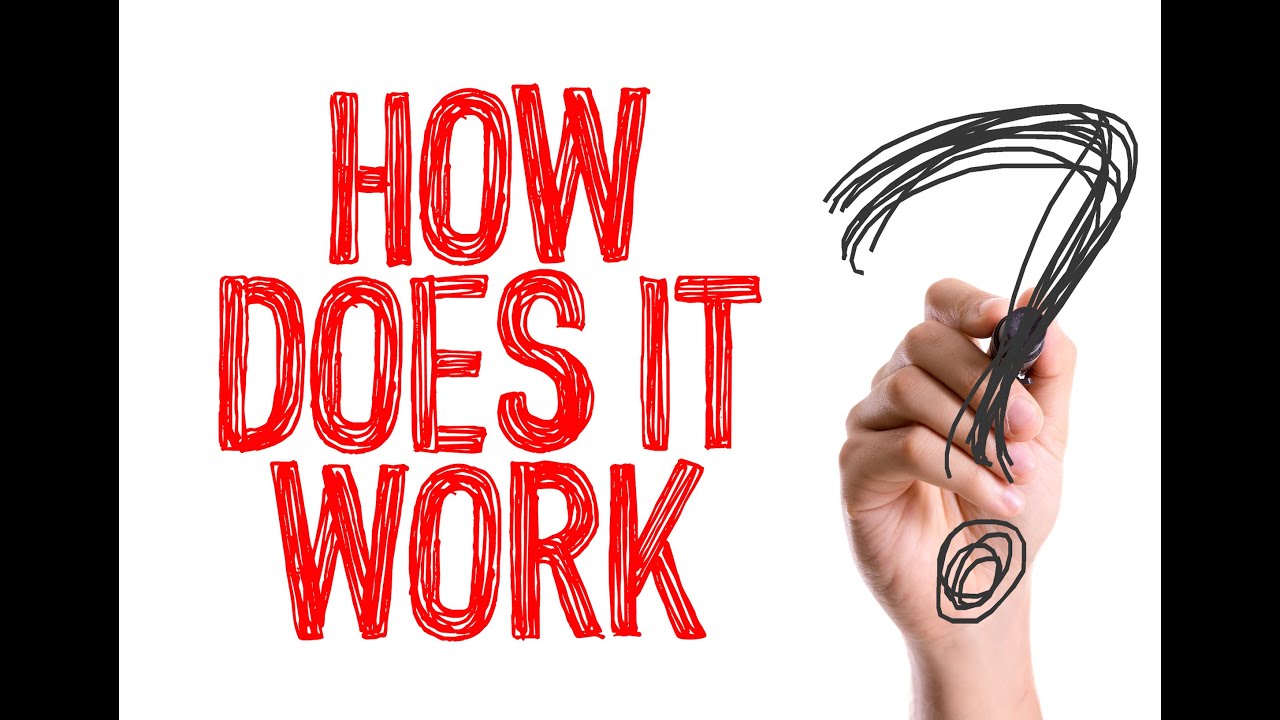 [Speaker Notes: + Ask for search term.]
https://www. semanticscholar.org
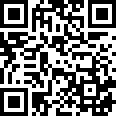 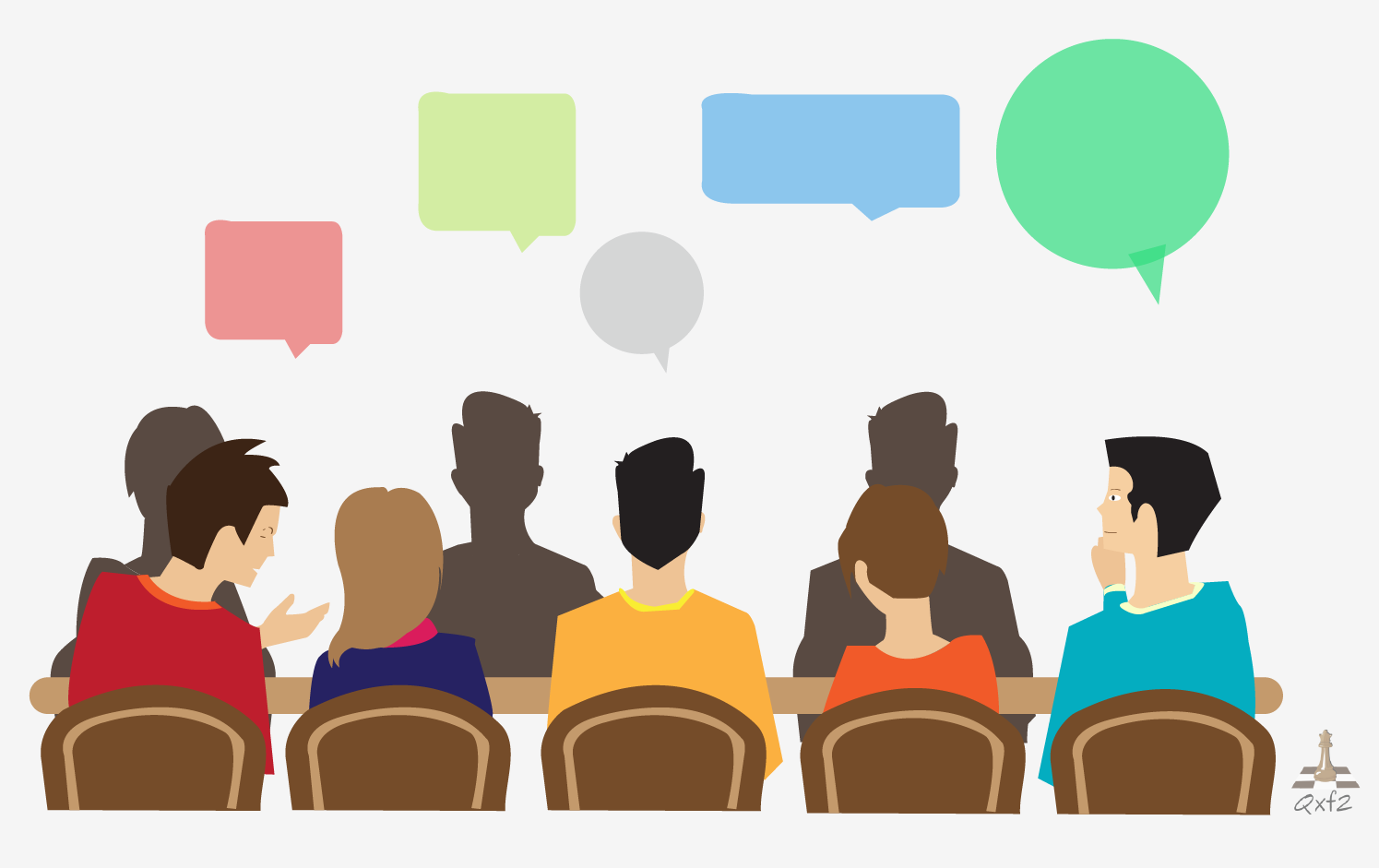 How do you feel about using semantic scholar?
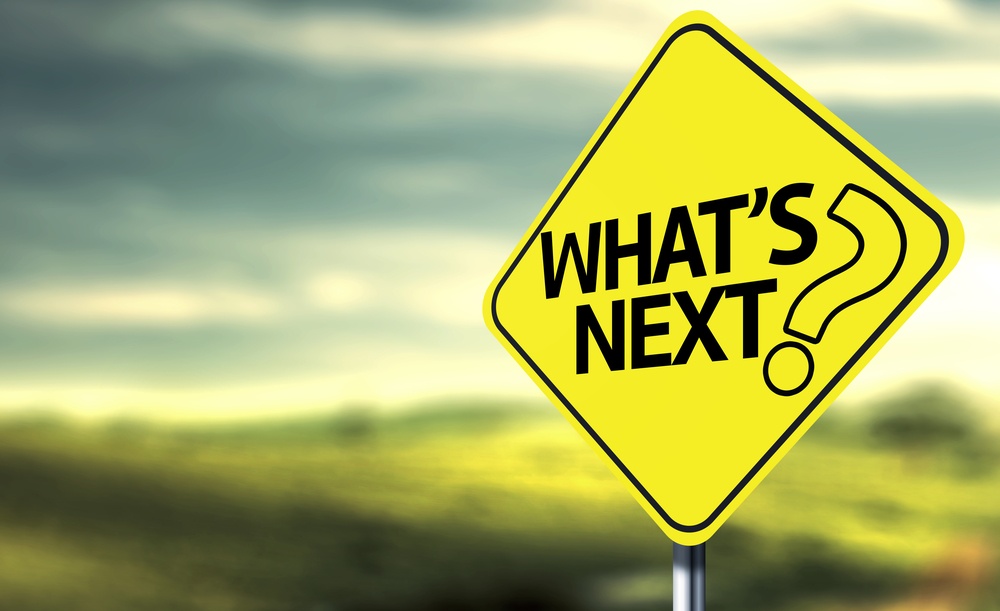 Assignment:

Start searching for the papers using:
Semantic Scholar
Google Sholar
Compare two search engine results.

Submit the assignment to the dropbox in the A2L.